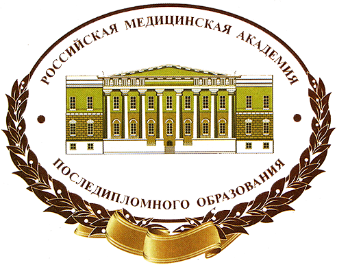 ЭИОС РМАНПО.
Содержание
Требования ФГОС к ЭИОС.
Модули и подсистемы ПК ЭИОС.
Электронная информационно-образовательная среда РМАНПО.
Личный кабинет обучающегося (ординатора/аспиранта) в ПК ЭИОС.
Москва – 2019 год
Требования
ФГОС к ЭИОС.
VII. Требования к условиям реализации программы ординатуры/аспирантуры
7.1.2. 
Каждый обучающийся в течение всего периода обучения должен быть обеспечен индивидуальным неограниченным доступом к одной или нескольким электронно-библиотечным системам (электронным библиотекам) и к электронной информационно-образовательной среде организации. 
          Электронно-библиотечная система (электронная библиотека) и электронная информационно-образовательная среда должны обеспечивать возможность доступа обучающегося из любой точки, в которой имеется доступ к информационно-телекоммуникационной сети "Интернет" (далее - сеть "Интернет"), как на территории организации, так и вне ее.  
    

 Электронная информационно-образовательная среда организации должна обеспечивать:
  
доступ к учебным планам, рабочим программам дисциплин (модулей), практик, к изданиям
     электронных библиотечных систем и электронным образовательным ресурсам, указанным в рабочих   
     программах;
фиксацию хода образовательного процесса, результатов промежуточной аттестации и результатов
      освоения основной образовательной программы;
проведение всех видов занятий, процедур оценки результатов обучения, реализация которых
      предусмотрена с применением электронного обучения, дистанционных образовательных технологий;
формирование электронного портфолио обучающегося, в том числе сохранение работ
      обучающегося, рецензий и оценок на эти работы со стороны любых участников образовательного  процесса;
 взаимодействие между участниками образовательного процесса, в том числе синхронное и (или)
      асинхронное взаимодействие посредством сети "Интернет".
Модули и подсистемы
ПК ЭИОС.
Модуль ВО
Модуль Наука
Модуль ДПО
Личные кабинеты
Форумы
Планирование обучения
Приемная кампания
НИР
Чаты
Мониторинг образовательного процесса
Аналитика НИР
Приём слушателей на обучение
Модуль СДО
Портфолио обучающегося
Поддержка итоговой аттестации и сертификационных экзаменов
Учебный план
Расписание
Мониторинг организации и результатов обучения
Обучение
Ведомости
Тестирование
Интеграционная платформа НСИ
Создание и хранение контента
Подсистема сопряжения
Подсистема электронных справочников
Подсистема архивных материалов
ПК ЭИОС РМАНПО.
ЭИОС РМАНПО.
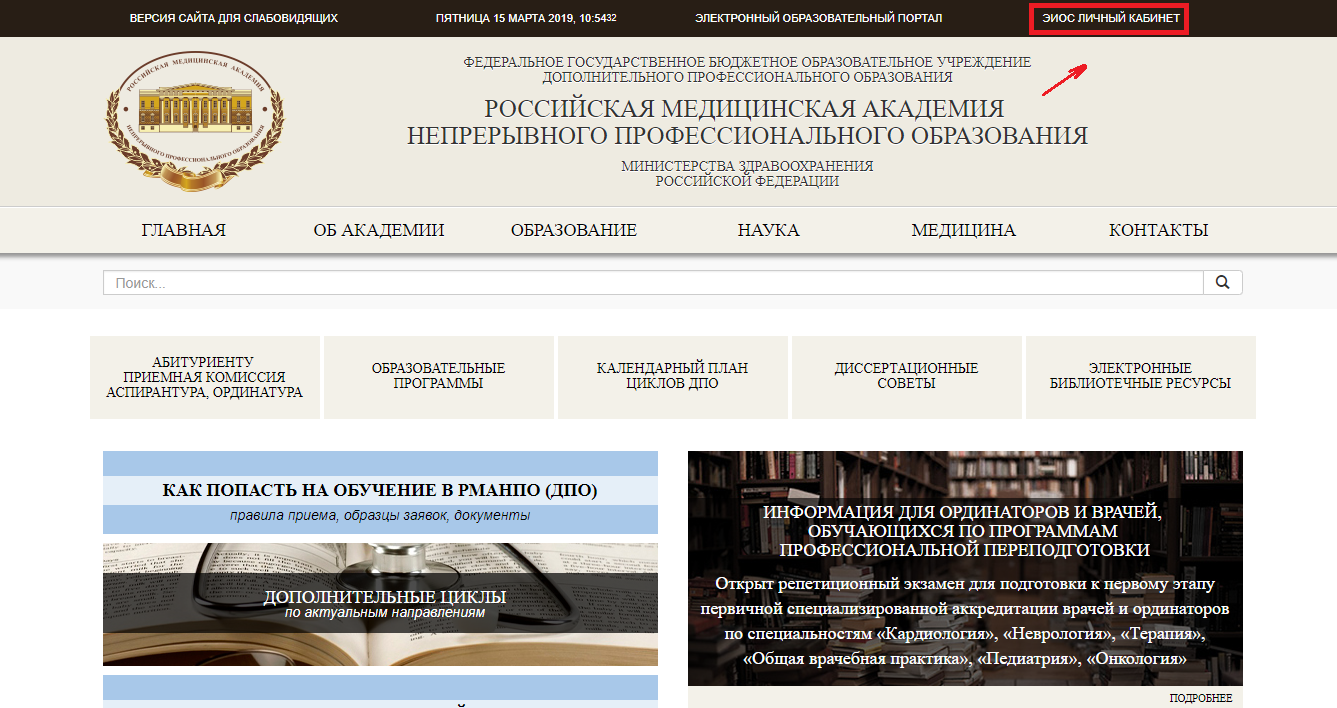 ЭИОС РМАНПО.
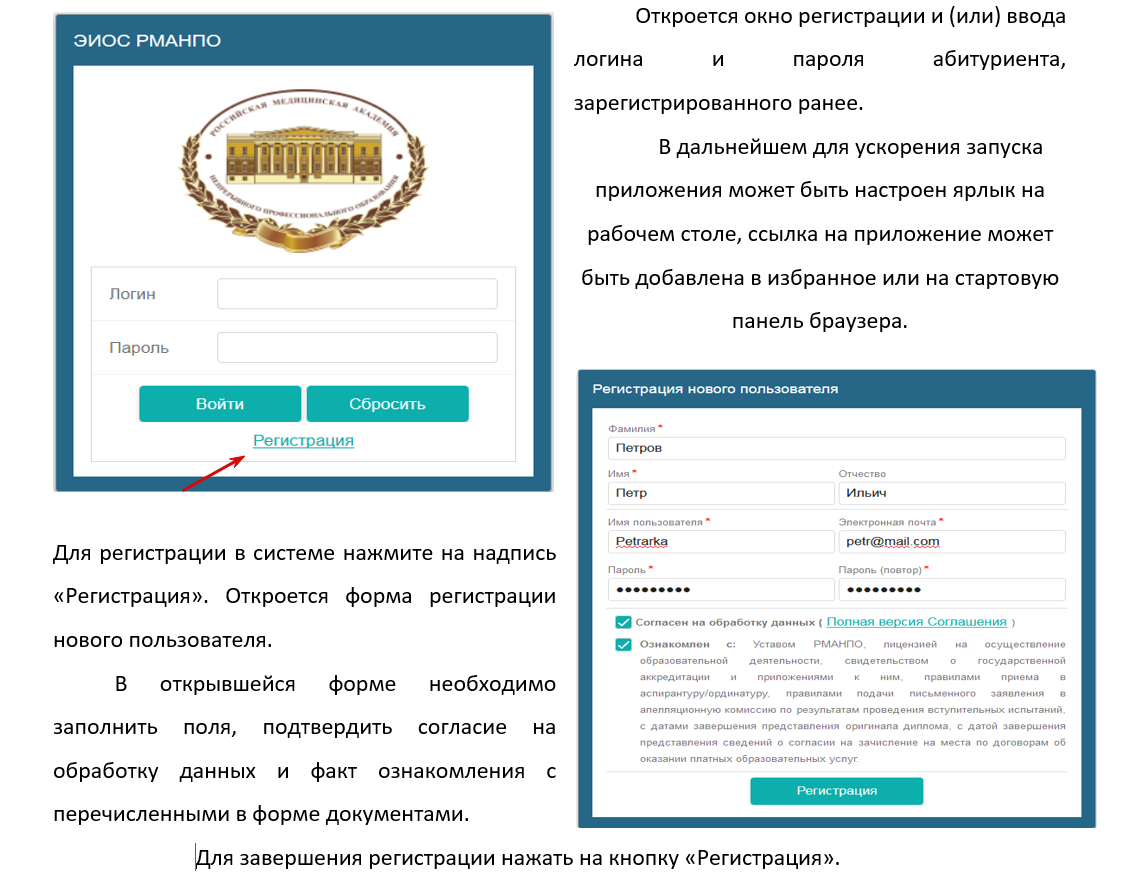 Личный кабинет 
обучающегося.
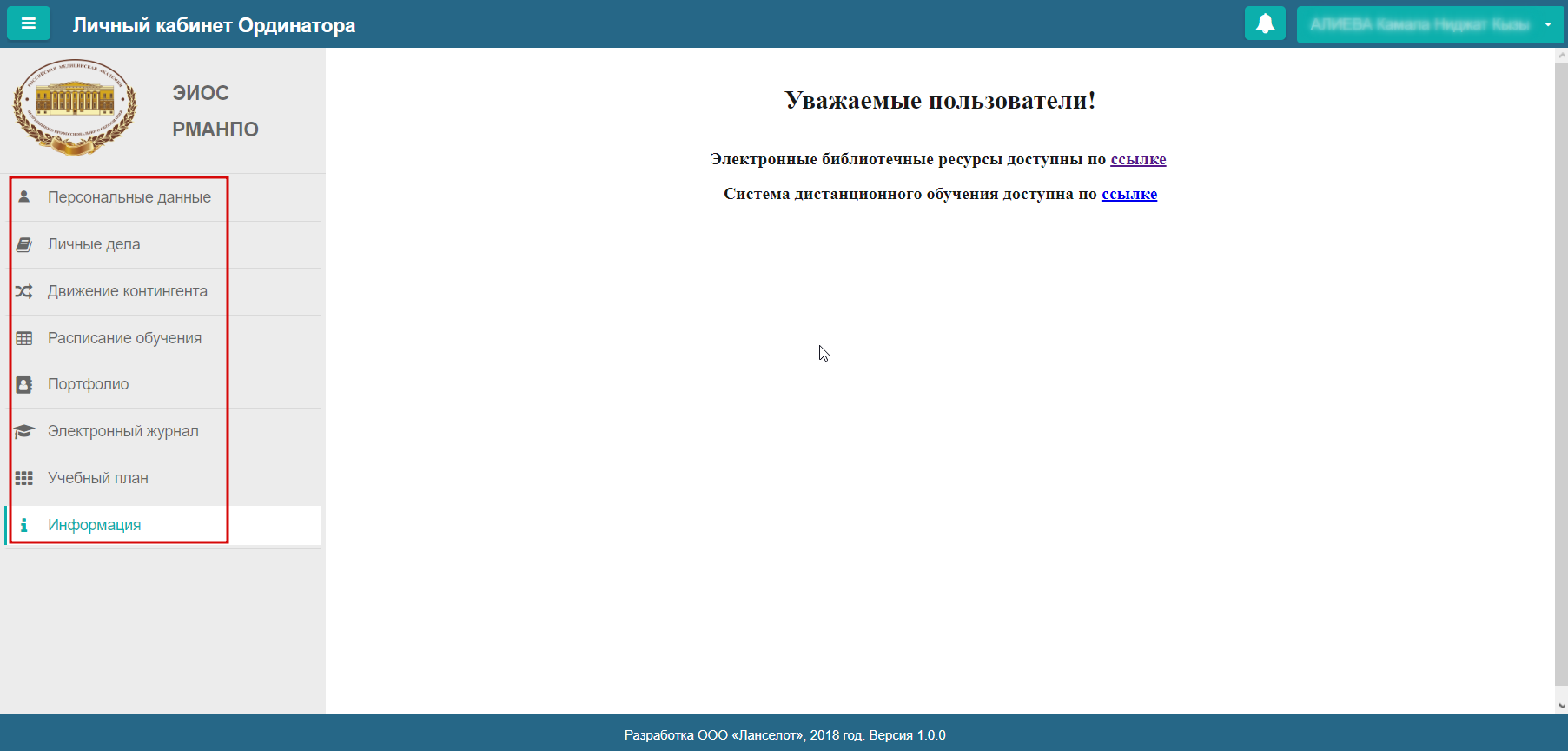 Личный кабинет 
обучающегося (Учебный план).
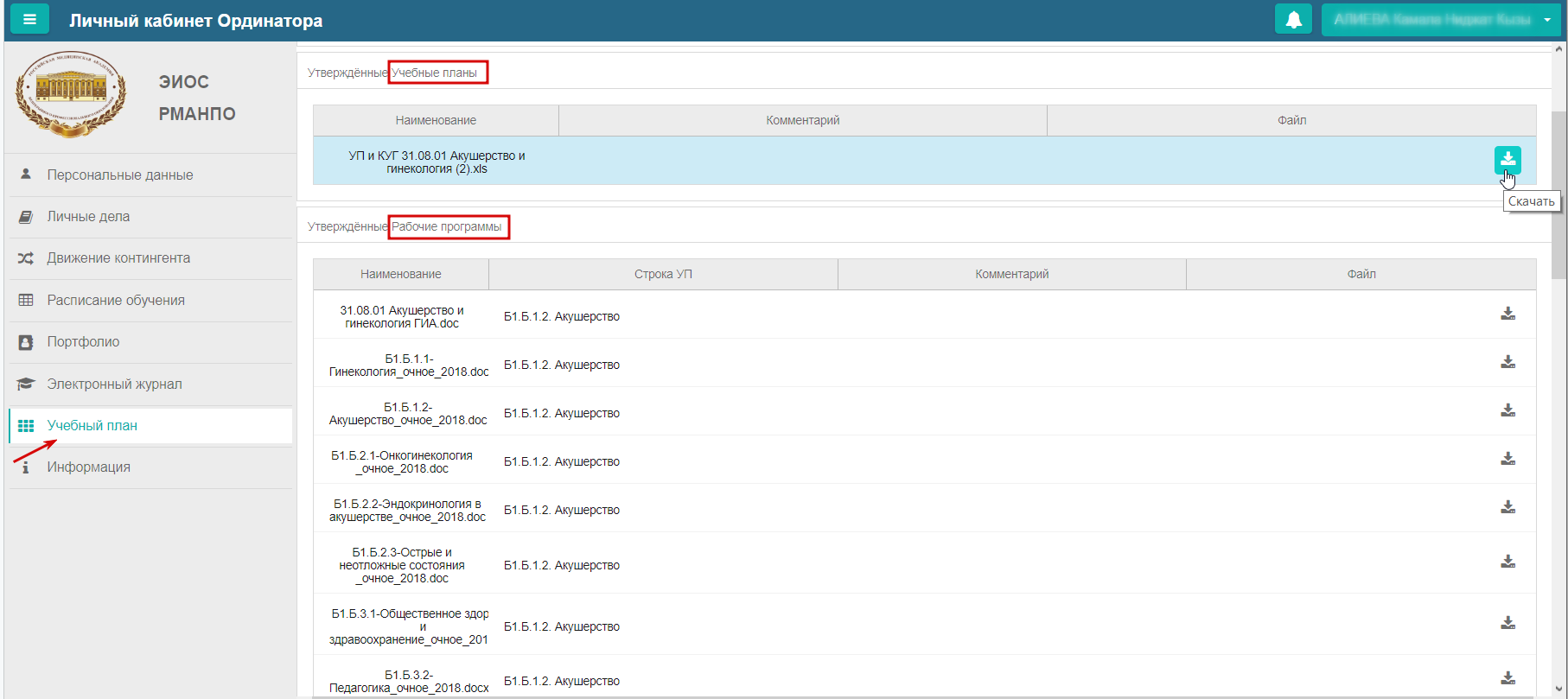 Личный кабинет 
обучающегося (Расписание обучения).
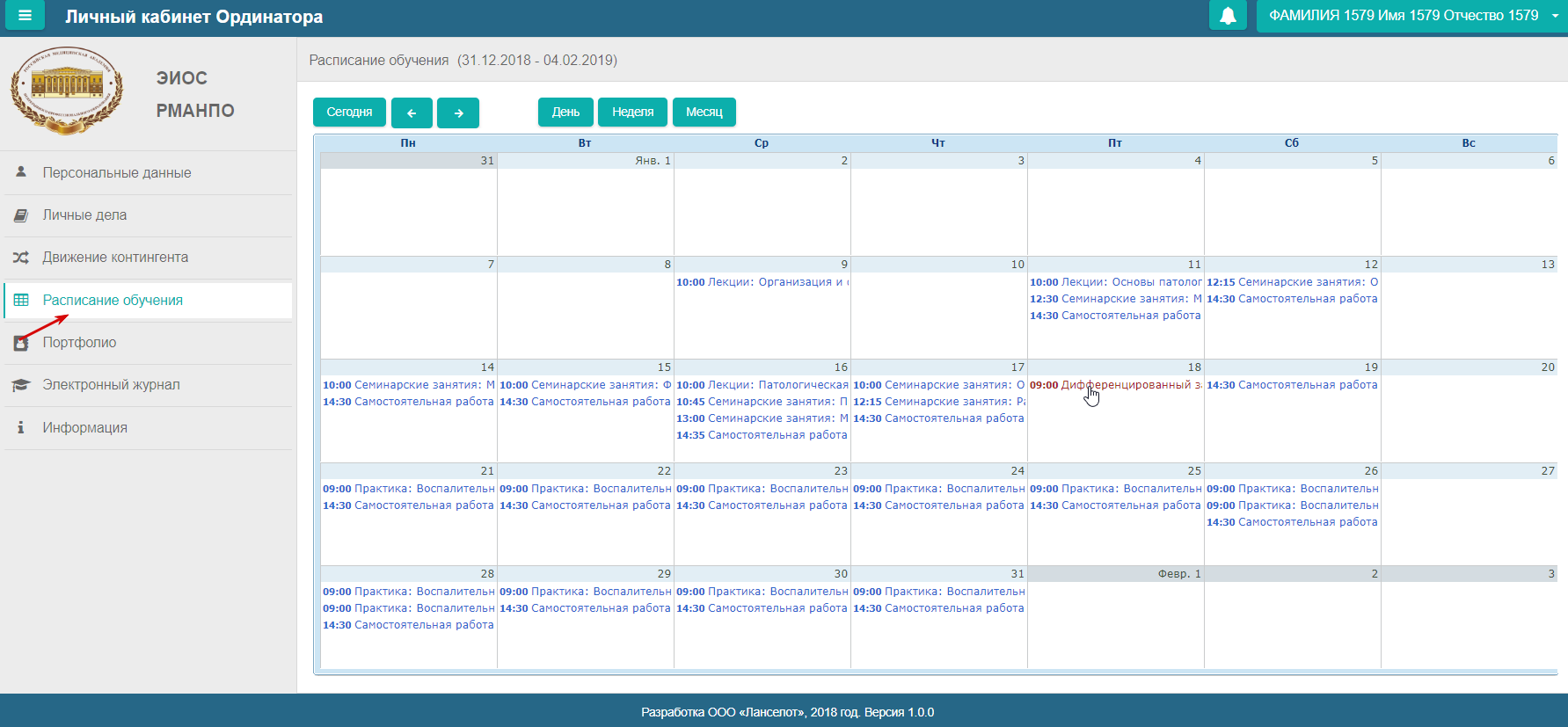 Личный кабинет 
обучающегося (Расписание обучения).
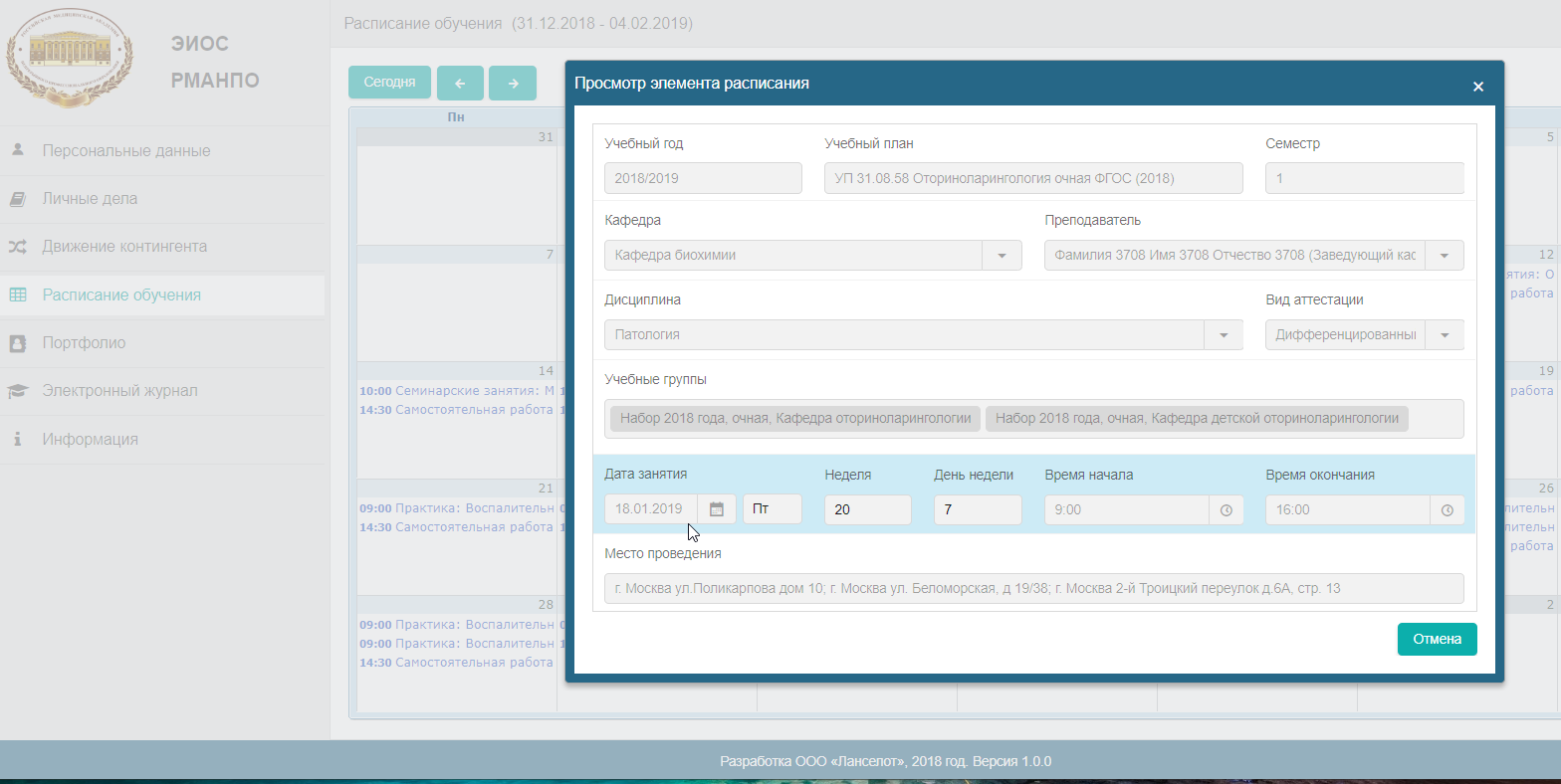 Личный кабинет 
обучающегося (Сообщения).
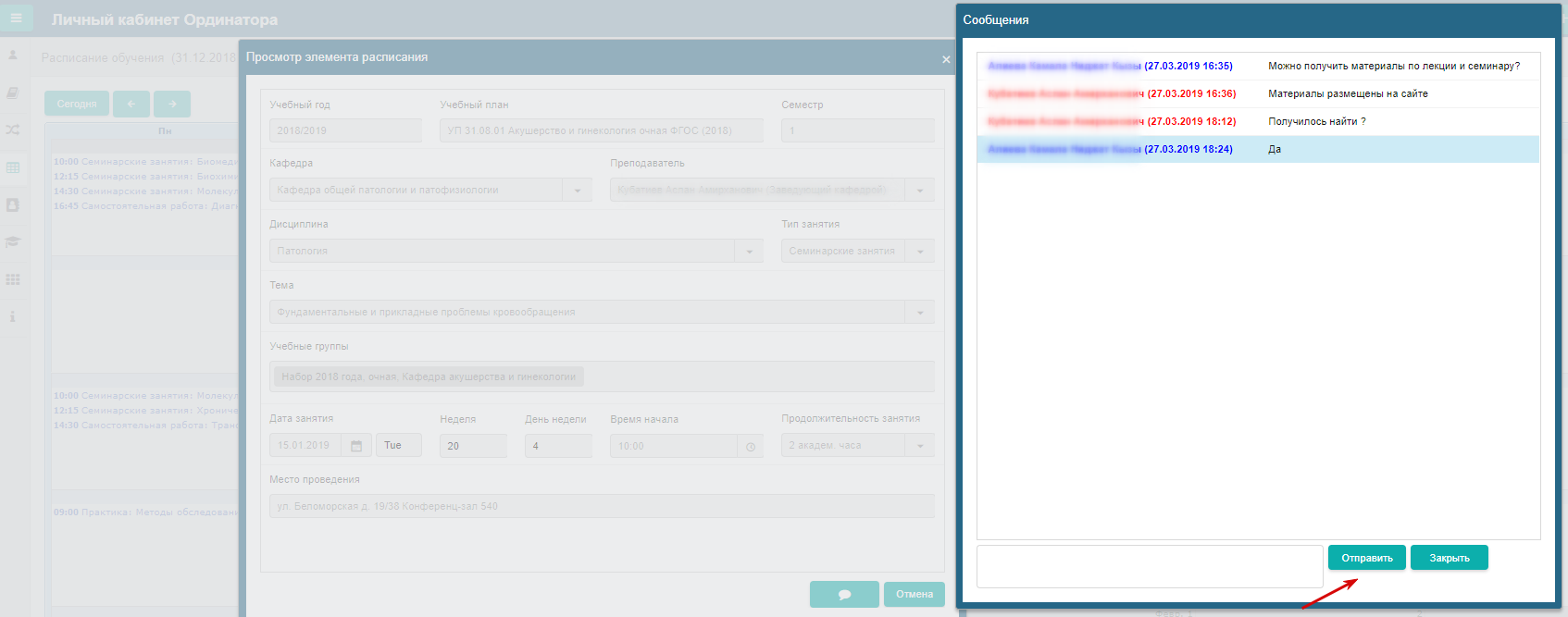 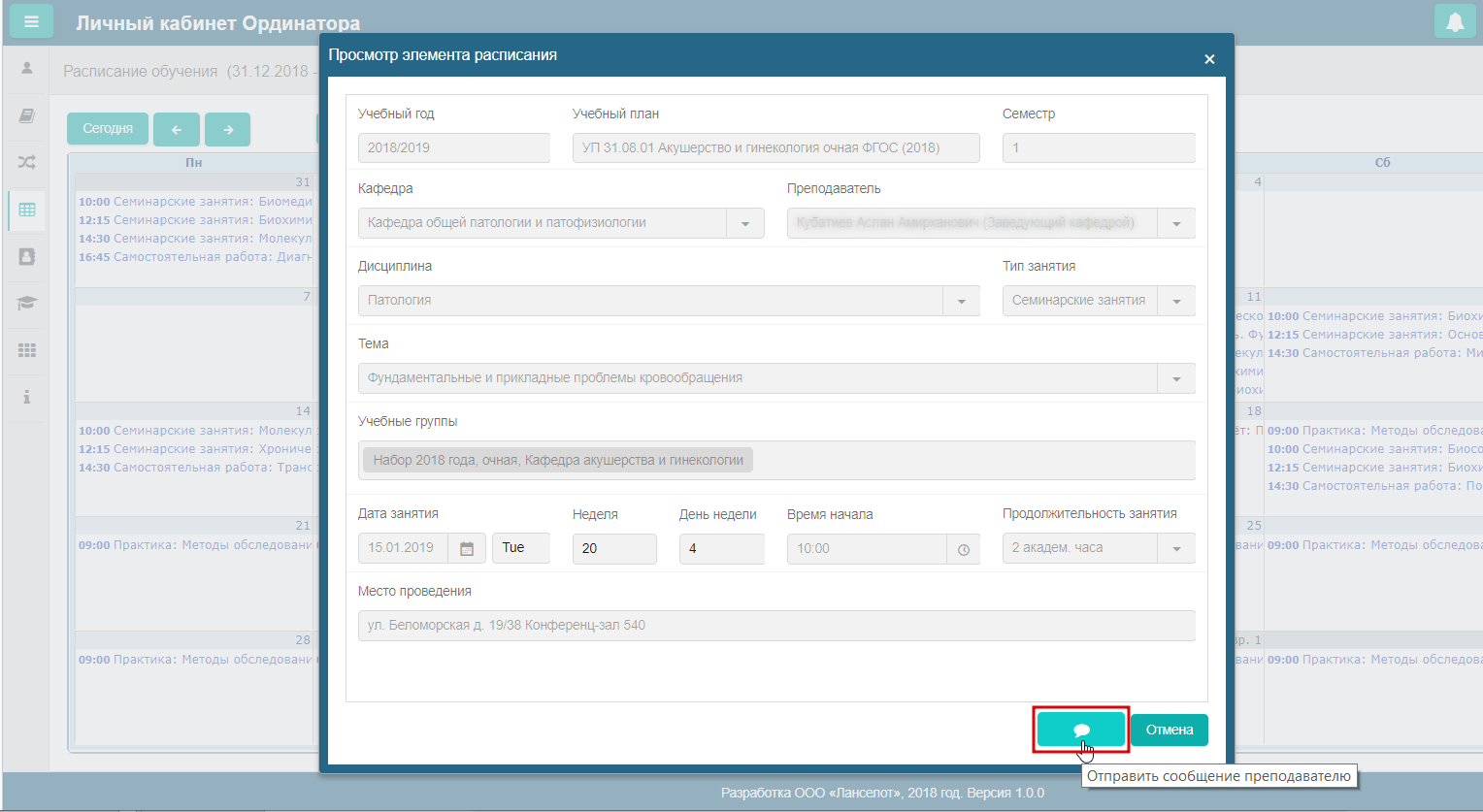 Личный кабинет 
обучающегося (Электронный журнал).
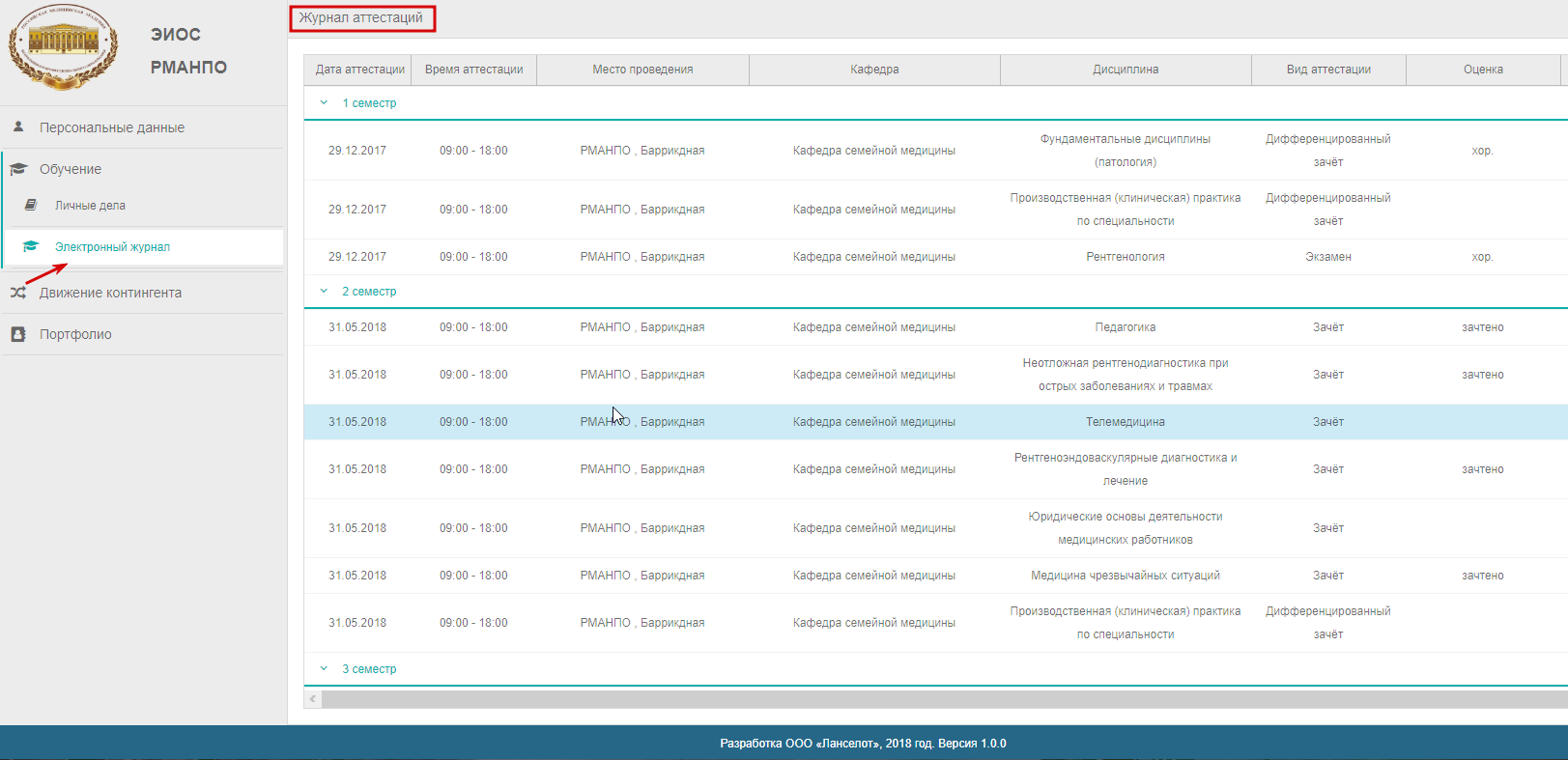 Личный кабинет 
обучающегося (Портфолио).
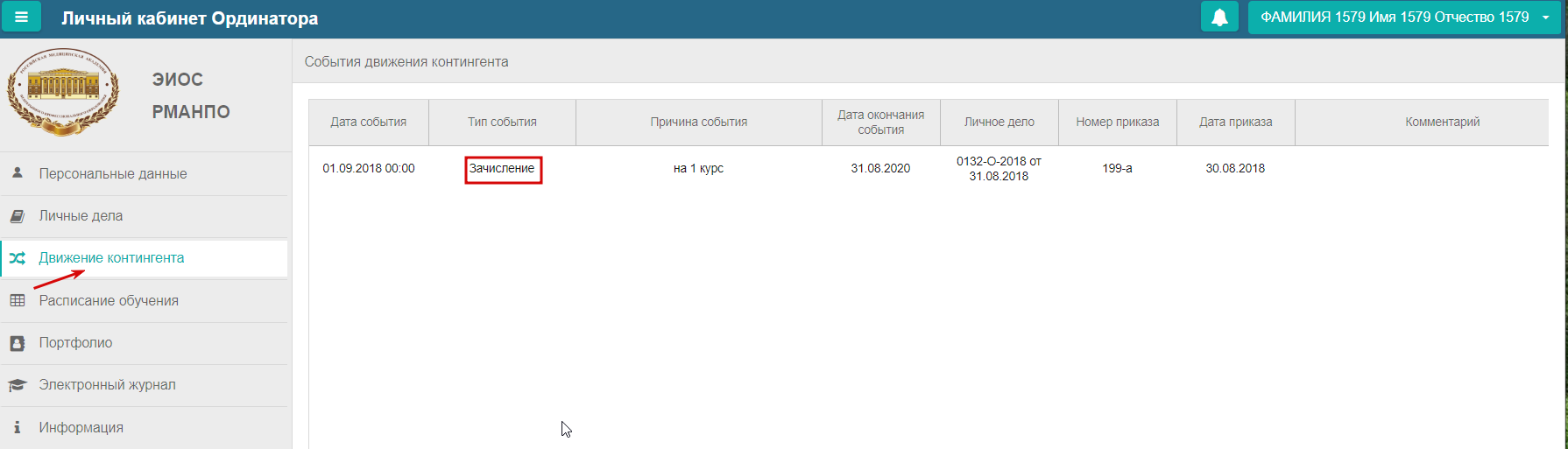 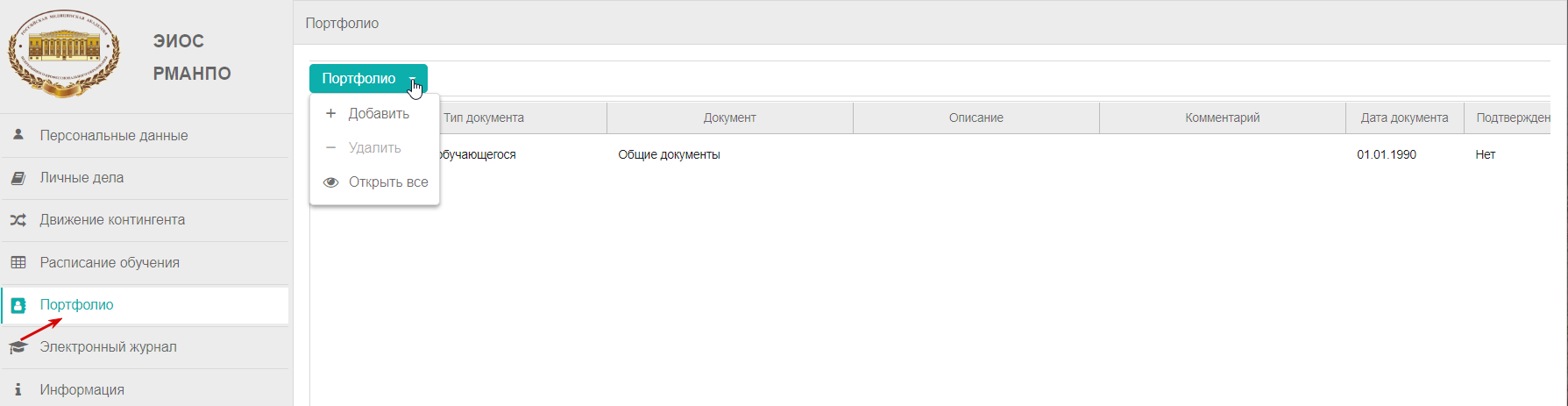 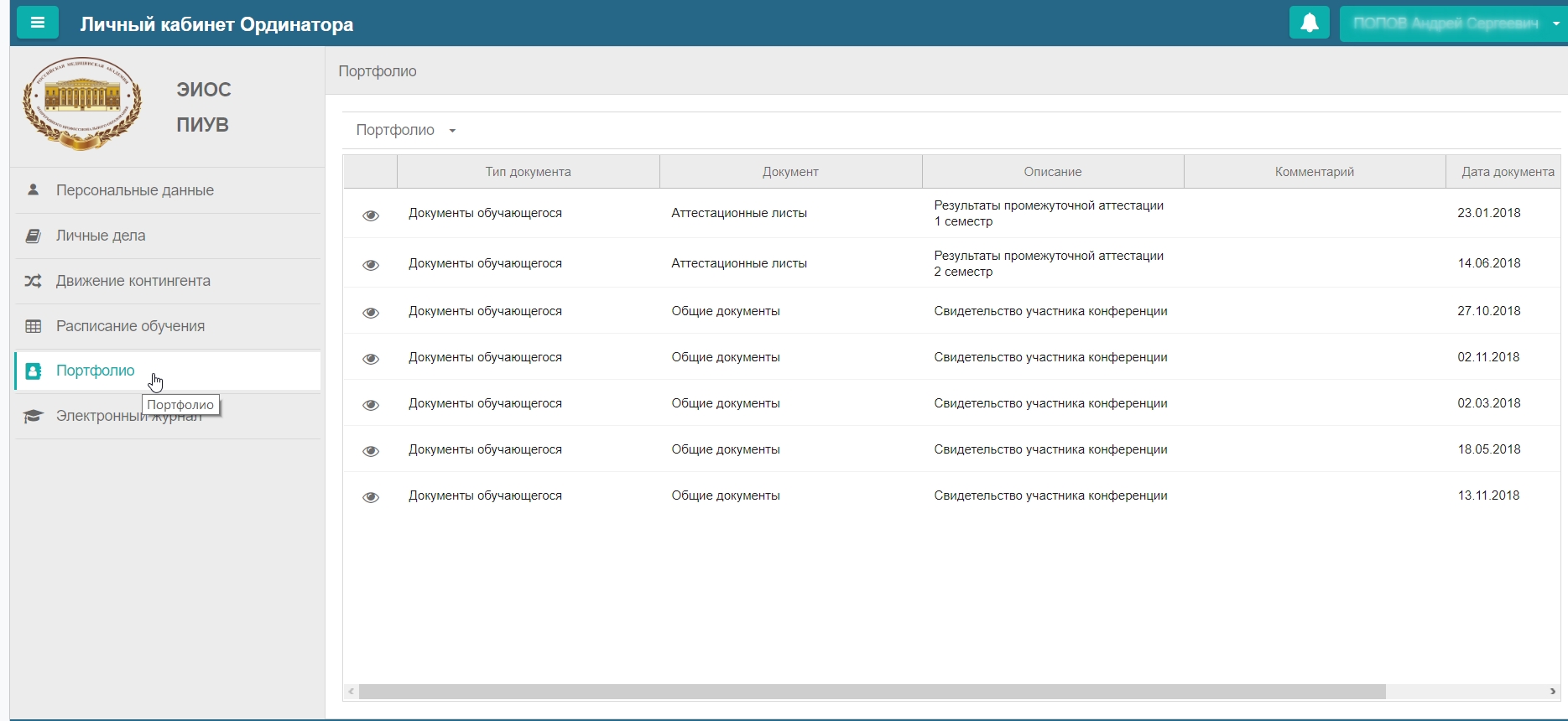 Личный кабинет 
обучающегося в СДО.
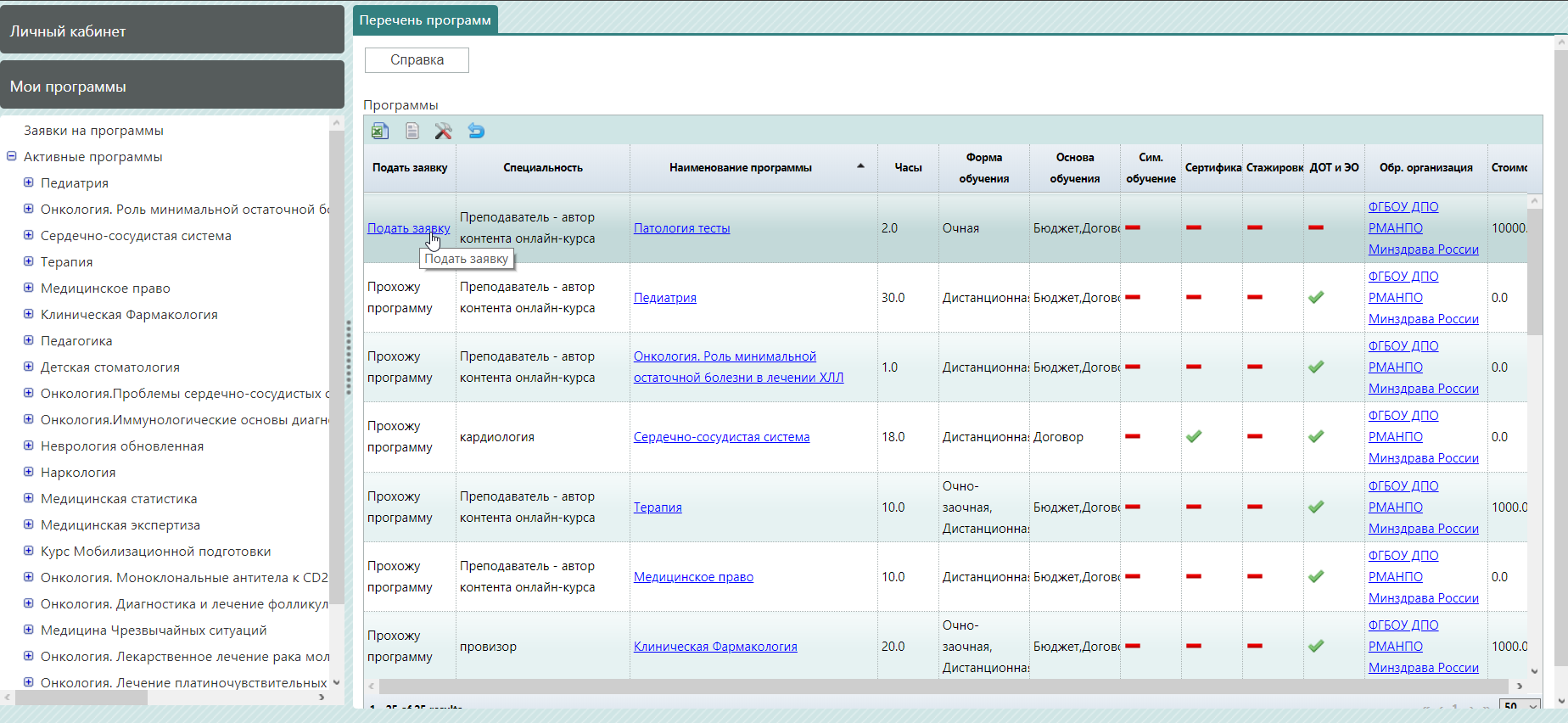